X 1.4				     	          Rationella tal
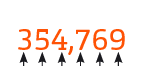 Namnge positionerna
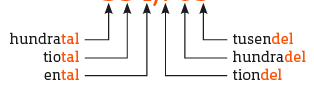 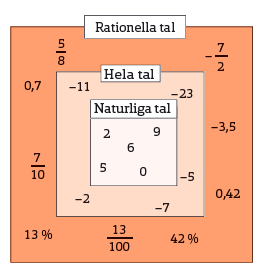 Rationella tal
Rationella tal
Namnge de olika typerna av tal
Hela tal
Rationella tal
Naturliga tal
Rationella tal
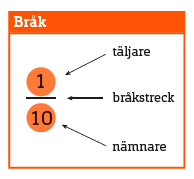 Täljare
Täljare
Vilka  begrepp ska 
stå vid pilarna?
Täljare
Bråkstreck
Nämnare
Täljare
Vilka tal ska stå vid pilarna?
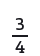 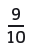 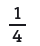 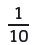 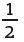 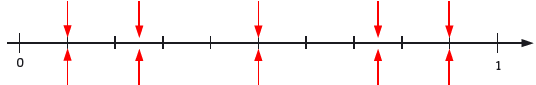 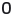 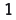 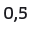 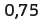 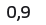 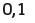 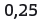